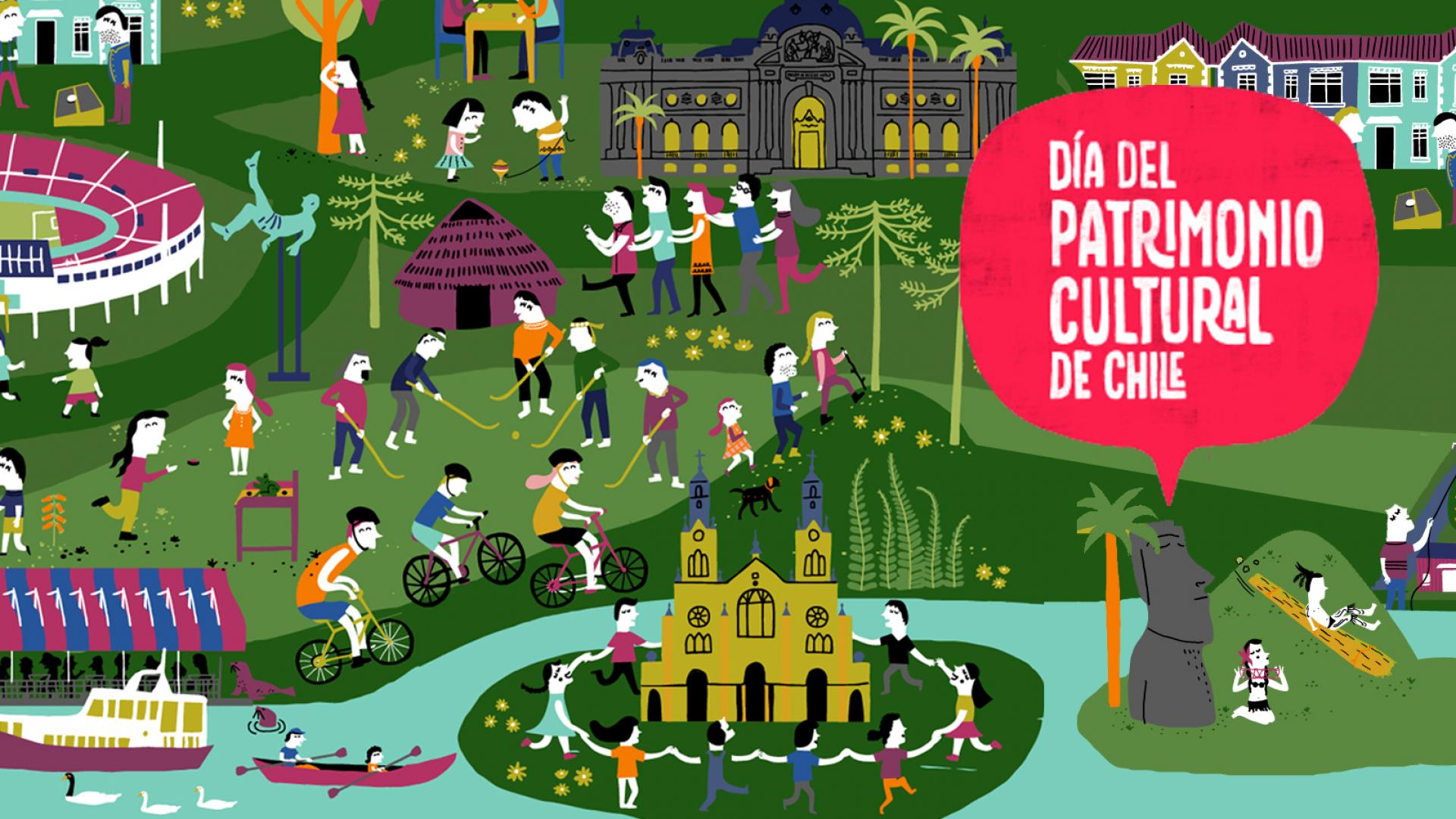 Unidad 1:Escuchando, cantando y tocando
OA 1
Comunicar sentimientos, sensaciones e ideas al escuchar manifestaciones y obras musicales de Chile y el mundo,
presentes en la tradición, oral, escrita y popular, integrando sus conocimientos en expresiones verbales, visuales,
sonoras y corporales.
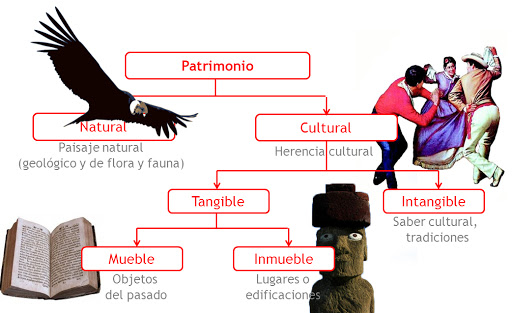 PATRIMONIO CULTURAL INTANGIBLE
El Patrimonio Cultural Intangible puede ser definido como el conjunto de elementos sin sustancia física, o formas de conducta que procede de una cultura tradicional, popular o indígena; y el cual se transmite oralmente o mediante gestos y se modifica con el transcurso del tiempo a través de un proceso de recreación colectiva. Son las manifestaciones no materiales que emanan de una cultura en forma de:

saberes (conocimientos y modos de hacer enraizados en la vida cotidiana de las comunidades),
celebraciones (rituales, festividades, y prácticas de la vida social),
formas de expresión (manifestaciones literarias, musicales, plásticas, escénicas, lúdicas, entre otras) y
lugares (mercados, ferias, santuarios, plazas y demás espacios donde tienen lugar prácticas culturales).
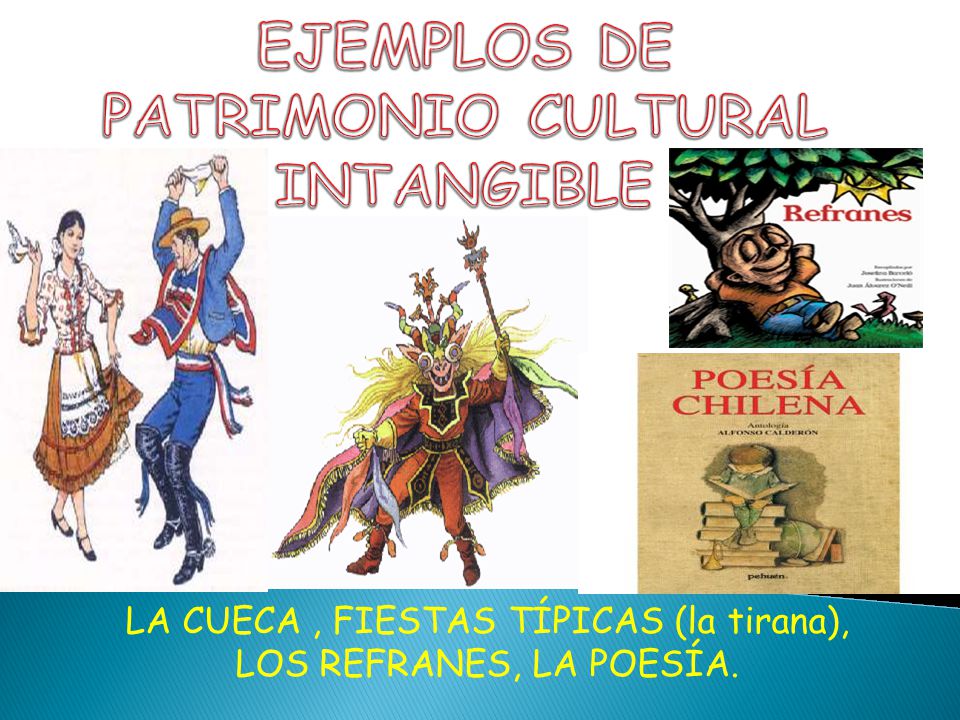 ACTIVIDAD
Observar y leer las diapositivas
Transcribir a su cuaderno las diapositivas 1,2,3 y 4
Investigar y escribir 3 ejemplos de:
- Saberes y modos de Hacer
- Rituales y celebraciones de Chile
- Expresiones artísticas
- Carnavales

RECORDAR: Practicar la canción «Todos Juntos» para vuelta a clases (abril)
SABERES Y MODOS DE HACER
Son el conjunto de conocimientos, técnicas y prácticas que las comunidades desarrollan en interacción con su entorno natural, y se vinculan a su sistemas de creencias referentes a: gastronomía, medicina tradicional, técnicas de construcciones tradicionales y la variedad de técnicas artesanales; ante todo son conocimientos y formas de "saber hacer" que se transmiten de generación en generación.
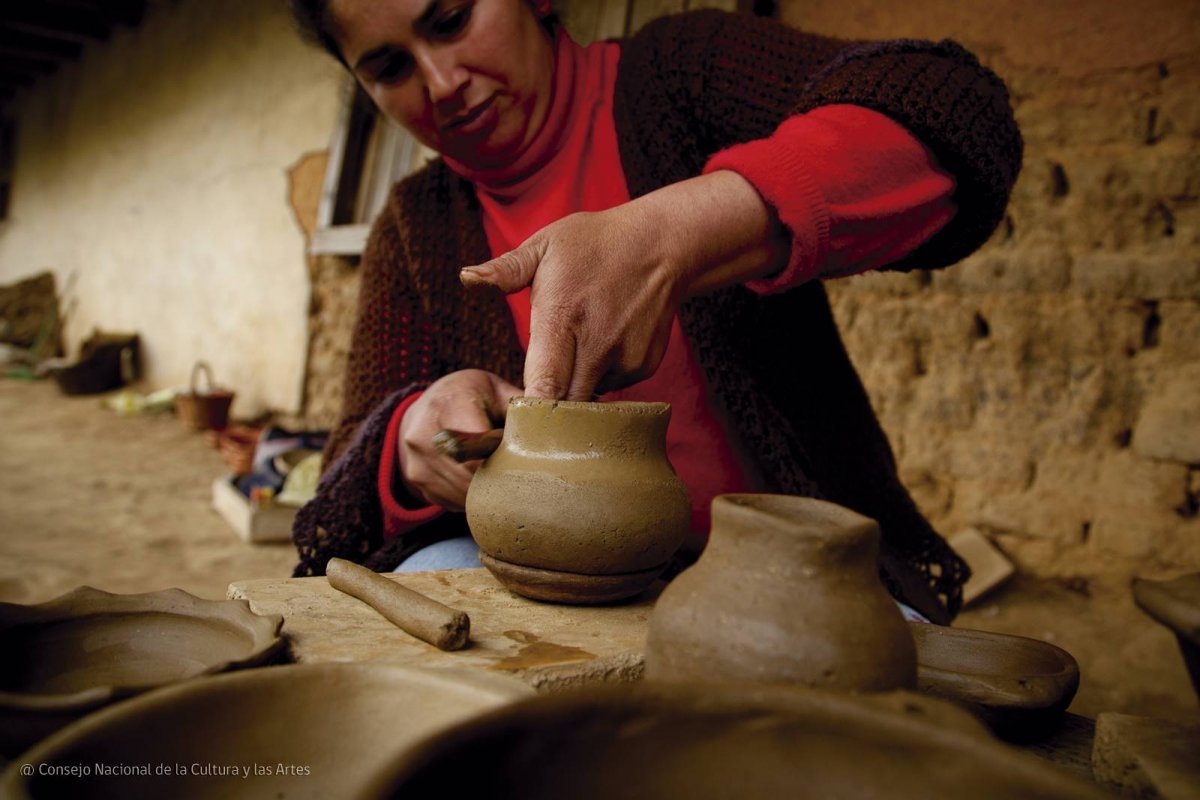 RITUALES Y CELEBRACIONES
Son las prácticas y manifestaciones culturales desarrolladas en un contexto espacial y temporal como celebraciones religiosas (por ejemplo, Semana Santa) y rituales asociados al ciclo agrícola o al ciclo vital de grupos e individuos.
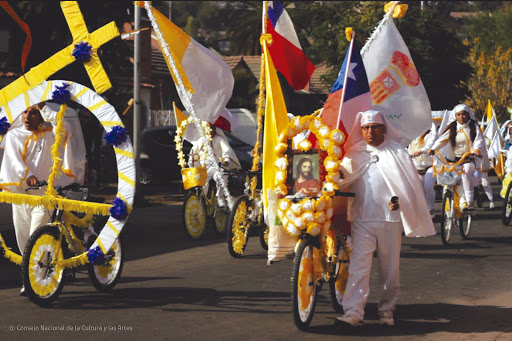 EXPRESIONES ARTISTICAS
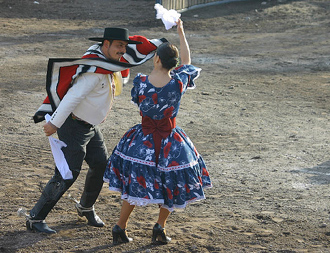 Son las representaciones de la danza, música, teatro, juegos y otras expresiones vinculadas a espacios rituales o cotidianos; entre ellas destaca la tradición oral de mitos, leyendas, cuentos, canciones, plegarias, expresiones literarias, así como narraciones de la memoria local
CARNAVALES
Son celebraciones cuya característica común es la de ser un período de permisividad y cierto descontrol, marcando una ruptura en el orden social, que tiene lugar inmediatamente antes del inicio de la cuaresma cristiana, con fecha variable (entre febrero y marzo según el año). El carnaval combina algunos elementos como disfraces, desfiles, y fiestas en la calle. Por extensión se llaman así algunas fiestas similares en cualquier época del año.
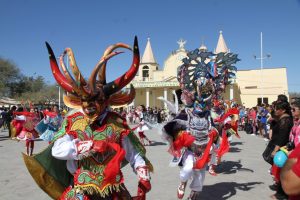